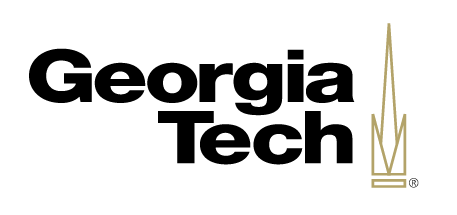 Compilers, Languages,and Memory Models
David Devecsery
Administration!
Readings!
Most are up! (some still subject to change)
Sign-up for discussions
On Canvas!
Project Proposal info coming soon!
Today: Compilers!
Compilers are like hardware
They do things we don’t expect!
What limitations are there to what a compiler can do?
What memory model should a compiler enforce?
C++ Memory Model studies
Why do compilers impact MMs?
How can the compiler transform this code?
Initial: ready = false, a = null
Operation splitting
Thread 2


if (ready)
	a[5] = 5;
Thread 1

a = new int[10];
ready = true;
Operation reordering
Operation combining
Why do compilers impact MMs?
What can’t the compiler do?
Break single-threaded semantics
Initial: ready = false, a = null
Thread 2


if (ready)
	a[5] = 5;
Thread 1

a = new int[10];
ready = true;
Order across synchronizations
Break control dependencies
Why do compilers impact MMs?
Is this a legal transformation?
Initial: ready = false, a = null
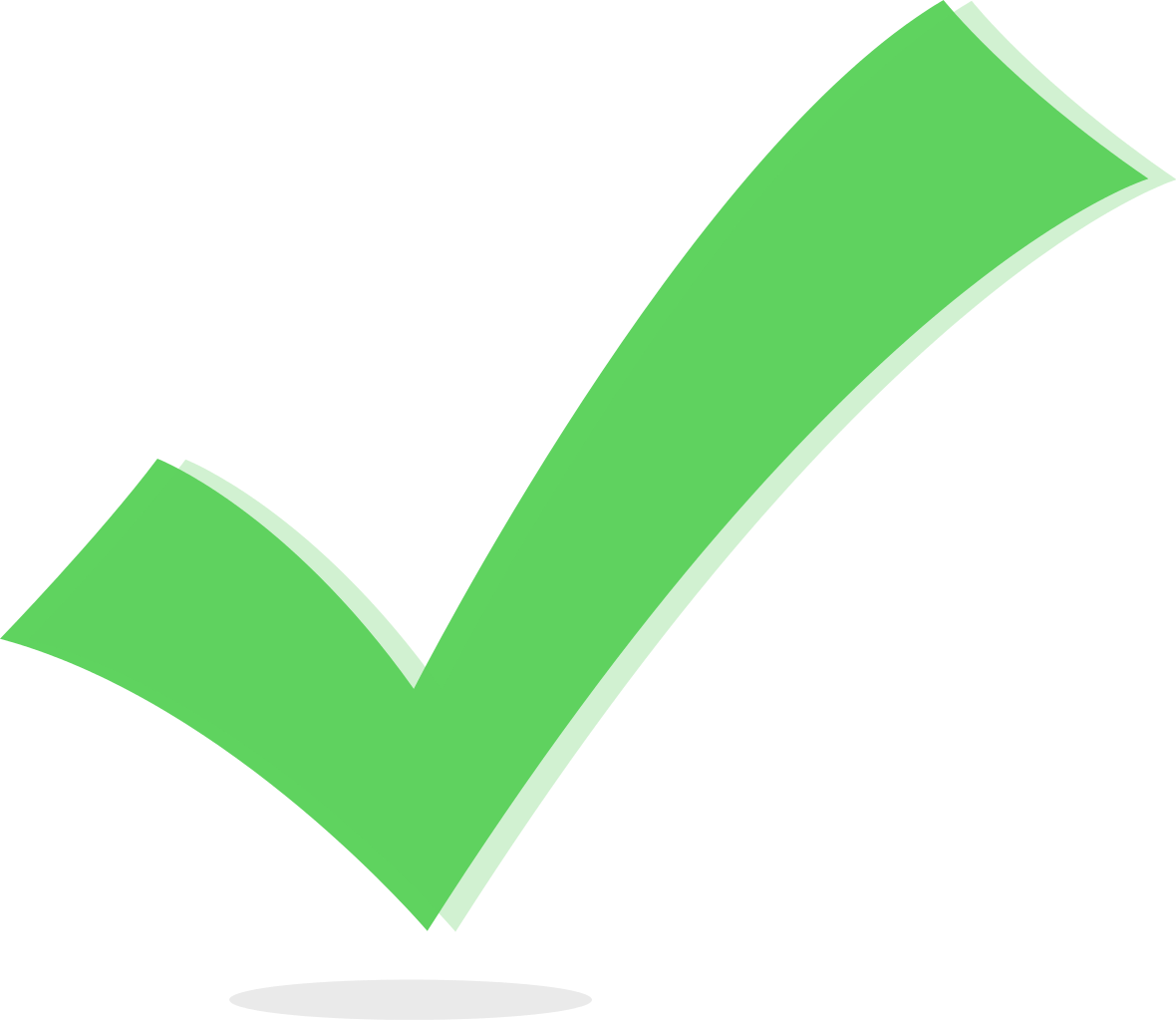 Thread 2



if (ready)
	a[5] = 5;
Thread 1

ready = true;
a = new int[10];
Thread 2


if (ready)
	a[5] = 5;
Thread 1

a = new int[10];
ready = true;
Why do compilers impact MMs?
Is this a legal transformation?
Initial: ready = false, a = null
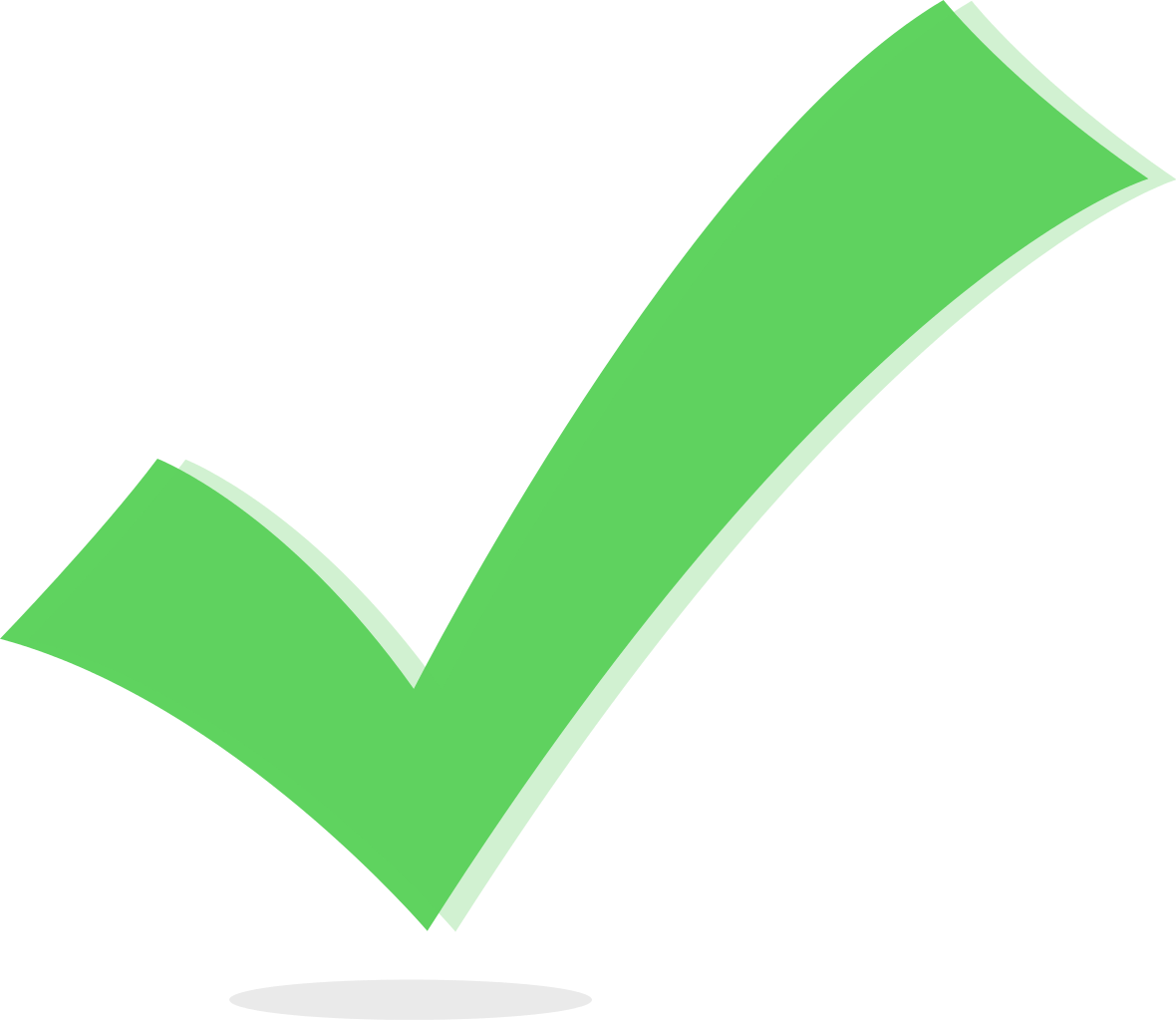 Thread 2





if (ready)
	a[5] = 5;
Thread 1

tmp = new int[10]
a = tmp & 0xFF;
ready = true
a |= tmp & ~0xFF;
Thread 2


if (ready)
	a[5] = 5;
Thread 1

a = new int[10];
ready = true;
Why do compilers impact MMs?
Is this a legal compiler transformation? Why or why not?
Initial: ready = false, a = null
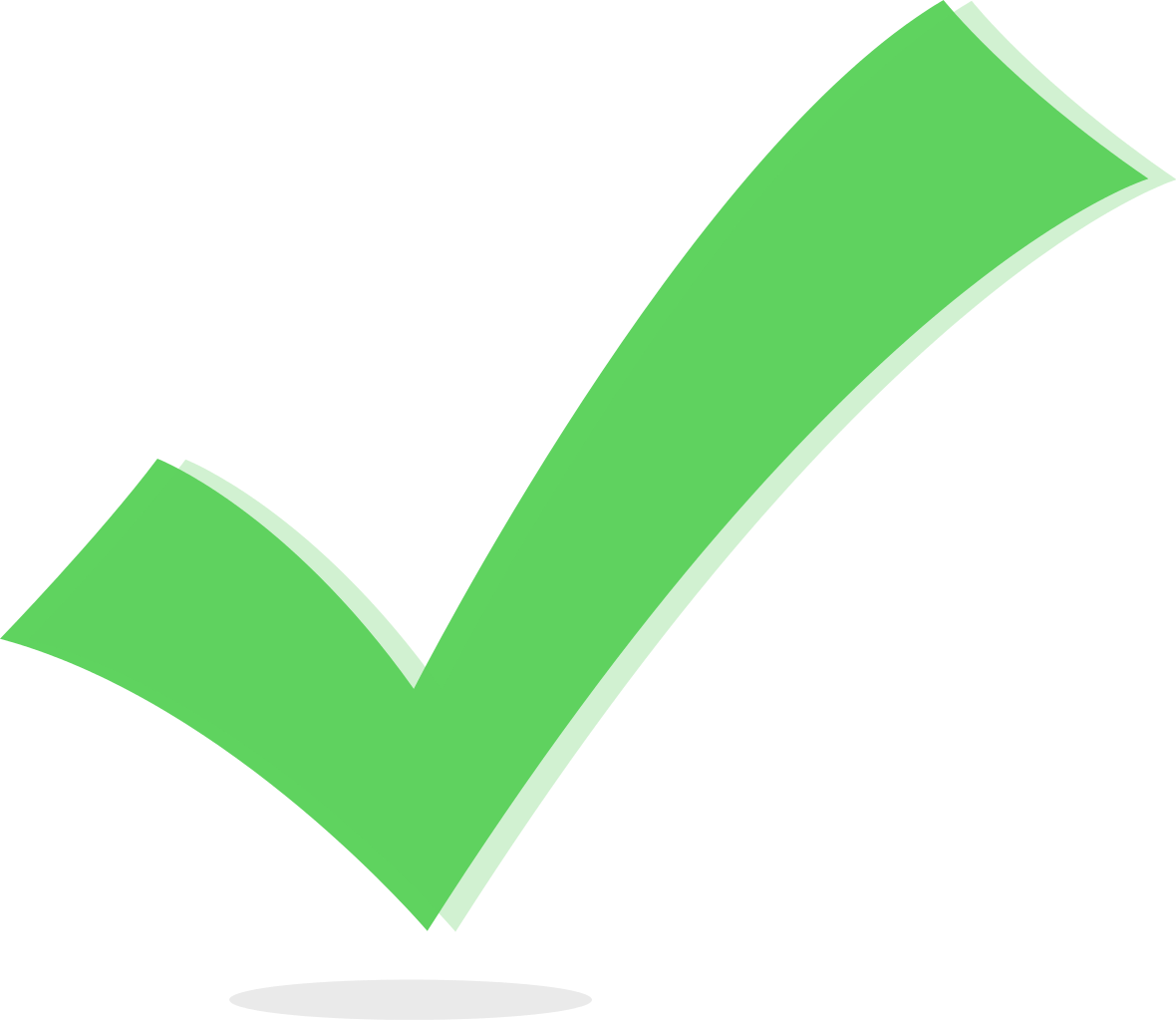 Thread 2


a = new int[10]
Thread 2


a = new int[10]
Thread 1

b = a +1
z = b + 10
c = a +1
w = c[1]
Thread 1

b = a +1
z = b + 10

w = b[1]
Why do compilers impact MMs?
This transformation
breaks single-threaded semantics,
loading a[5] may segfault if ready is not true
Is this a legal transformation?
Initial: ready = false, a = null
Thread 2



int *tmp = a[5]
if (ready)
	*tmp = 5;
Thread 1

a = new int[10]
ready = true
Thread 2


if (ready)
	a[5] = 5;
Thread 1

a = new int[10];
ready = true;
Why can hardware reorder across control dependencies?
Hardware has full dynamic information
Can efficiently mis-speculate
Compiler reorderings are without dynamic information
Compilers
Hardware
Instruction Window
More
Less
Dynamic Information
Less
More
What restrictions do we need for DRF-0?
What are the limitations on the compiler to enforce DRF0?
Hint: Think of the hardware restrictions
Any optimizations must preserve the happens-before relationship created by the original program.
Why do compilers impact MMs?
Is this valid in a DRF0 compiler?
Initial: ready = false, a = null
There are no DRF0 defined happens-before orderings between the threads!
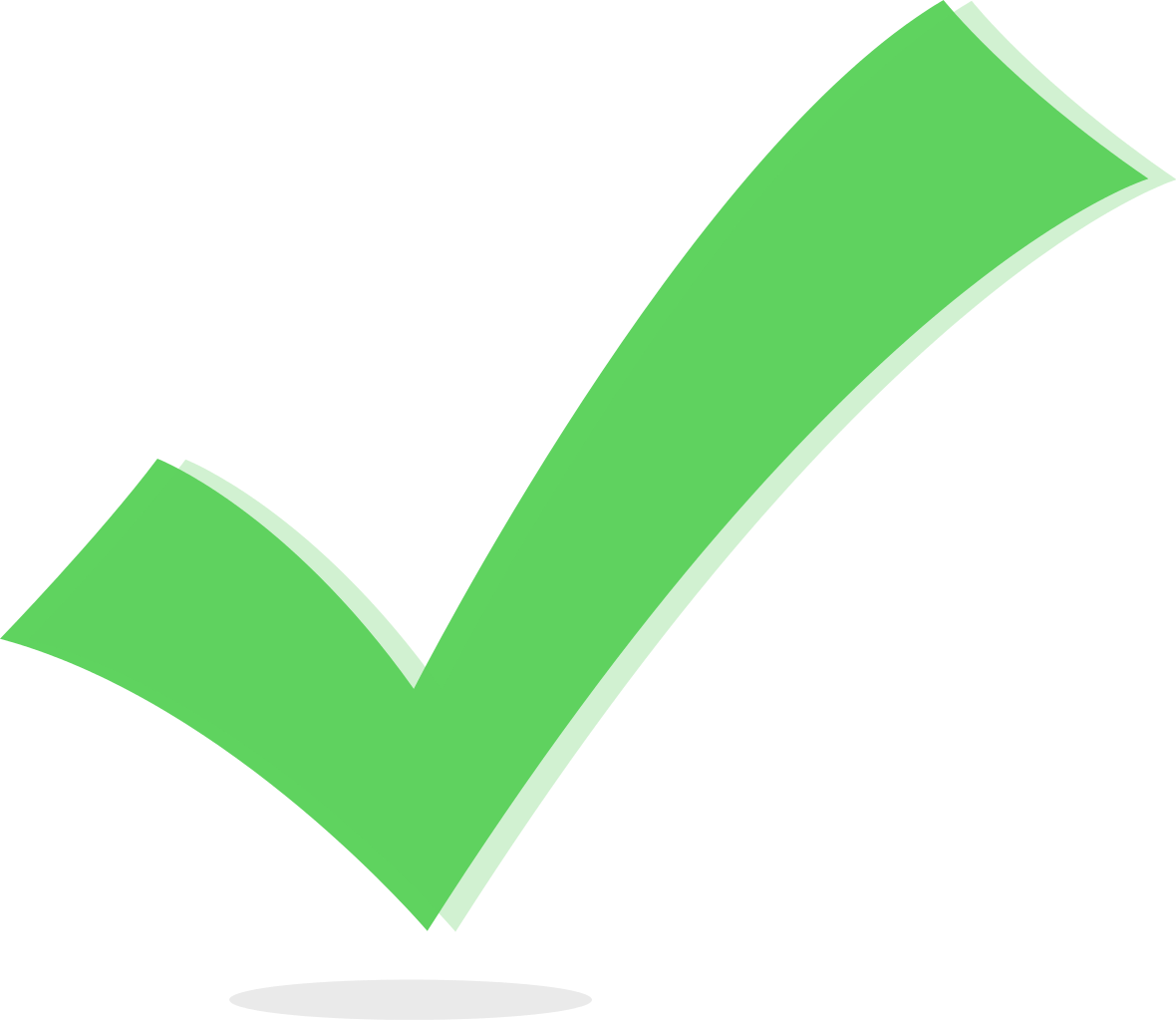 Thread 2



if (ready)
	a[5] = 5;
Thread 1

ready = true;
a = new int[10];
Thread 2


if (ready)
	a[5] = 5;
Thread 1

a = new int[10];
ready = true;
Why do compilers impact MMs?
Is this valid in a DRF0 compiler?
Initial: ready = false, a = null
Reordering within the lock is valid, these instructions don’t have HB orderings w/ other threads
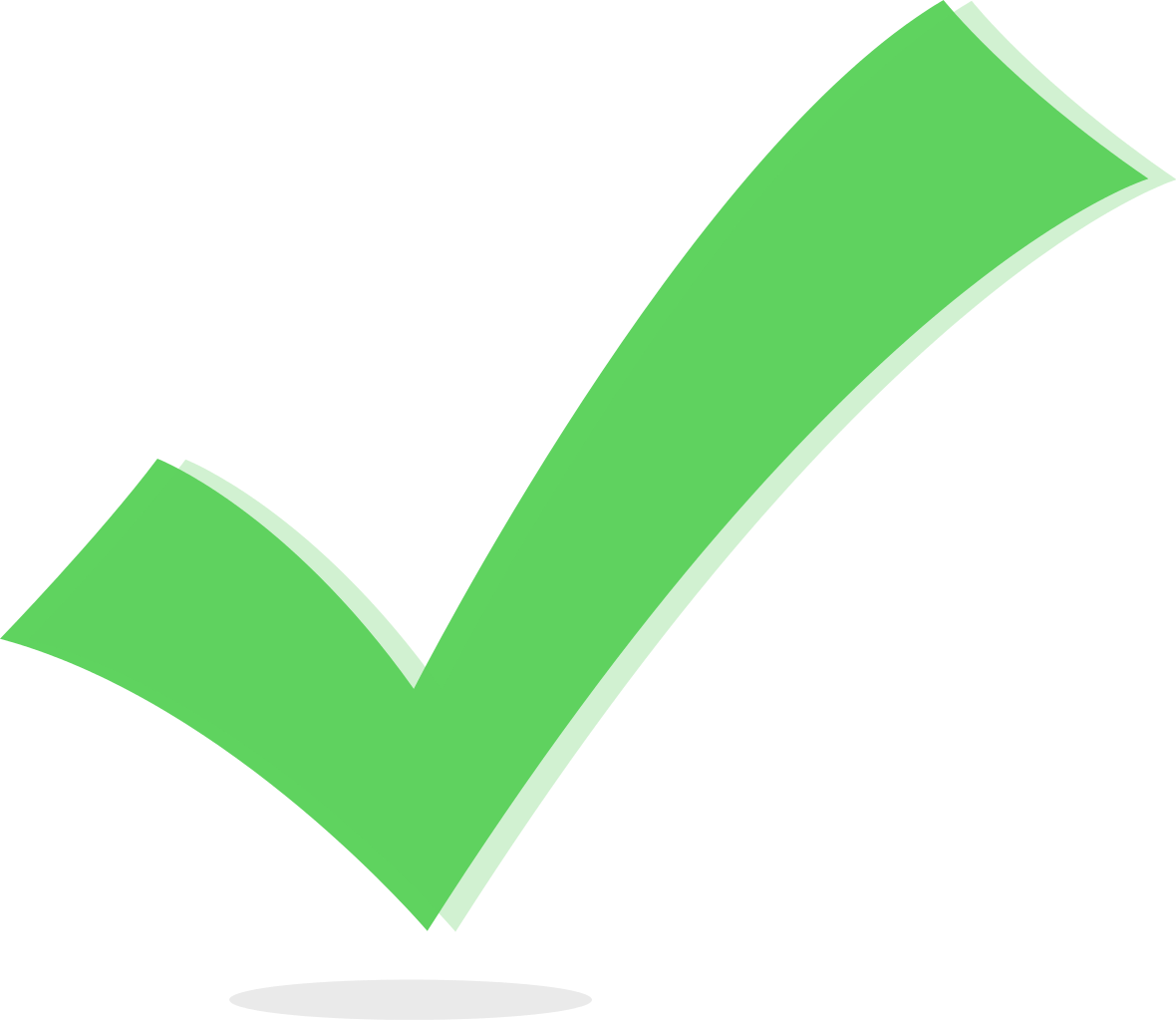 Thread 2




lock(m1)
if (ready)
	a[5] = 5;
unlock(m1)
Thread 1

lock(m1)
ready = true;
a = new int[10];
unlock(m1);
Thread 2




lock(m1);
if (ready)
	a[5] = 5;
unlock(m1)
Thread 1

lock(m1);
a = new int[10];
ready = true;
unlock(m1)
Is DRF-0 enough?
What happens when DRF0 breaks?
What are some negative consequences that can happen?
e.g. Crash bugs! (below)
Thread 2



if (ready)
	a[5] = 5;
Thread 1

ready = true;
a = new int[10];
Thread 2


if (ready)
	a[5] = 5;
Thread 1

a = new int[10];
ready = true;
Safety vulnerabilities?
Can DRF0 lead to safety concerns?
Initial: foo = 2
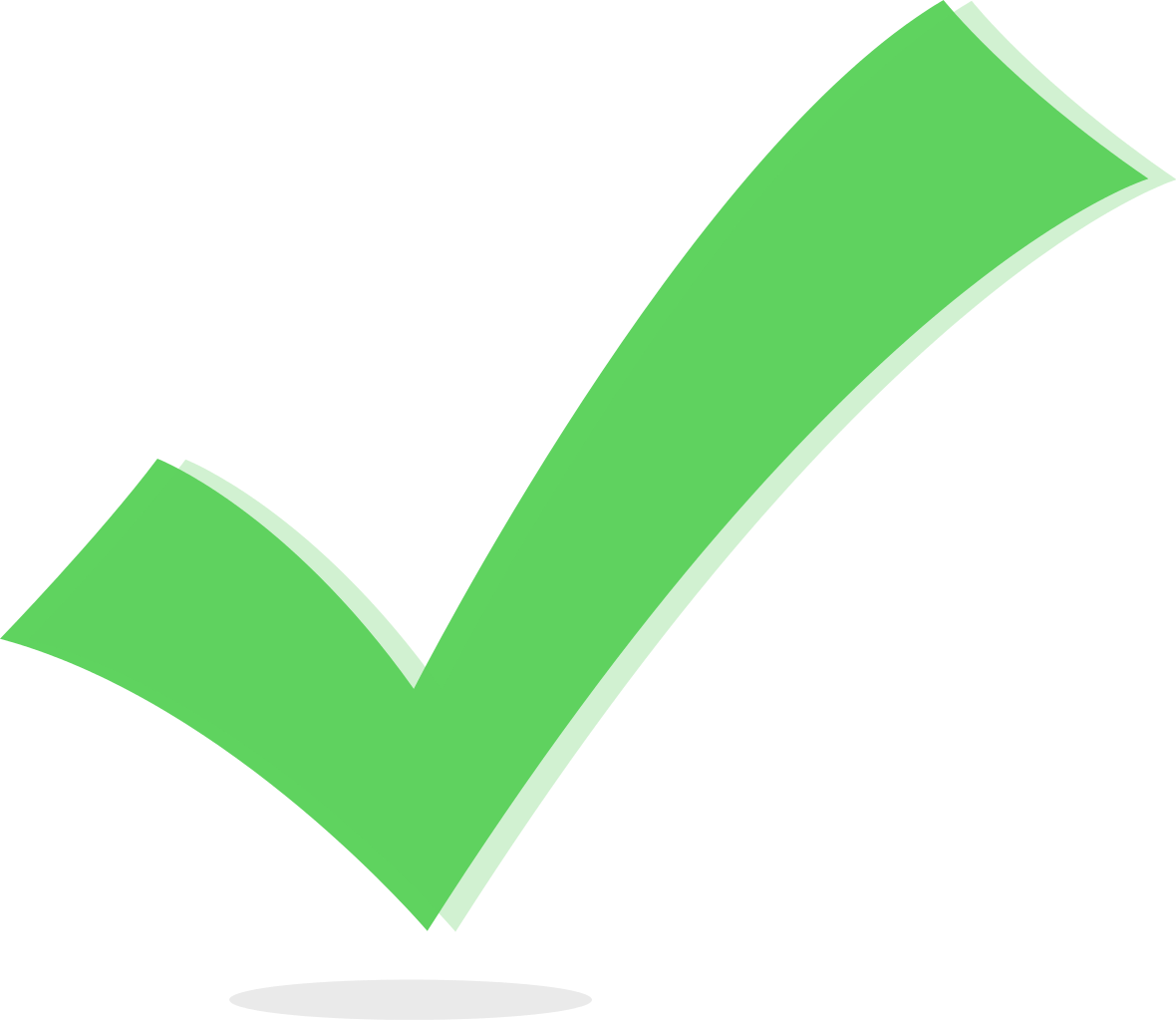 Thread 2
foo = 1000001


foo -= 1000000
Thread 1


tmp = table[foo]
loc = tmp
goto loc;
Thread 2

foo = 1;
Thread 1

x = foo;
switch(x) {
   case 1: …
   case 2: …
   …
   case n: …
}
What about if we want racy programs?
Sometimes, we intentionally write racy programs:
Initial: foo = null
if (foo == null)
	lock(m1);
	if (foo == null) {
		foo = new Foo();
	}
	unlock(m1);
}
What about if we want racy programs?
Is this safe?
Sometimes, we intentionally write racy programs:
Initial: foo = null
Thread 1
if (foo == null)
	lock(m1);
	if (foo == null) {
		foo = malloc(sizeof(Foo));
		foo.construct();
	}
	unlock(m1);
}
Thread 2




if (foo == null) { }
… use uninitialized Foo
“Double Check Locking”
if (foo == null)
	lock(m1);
	if (foo == null) {
		foo = new Foo();
	}
	unlock(m1);
}
How can we safely write racy code?
C++11 has Weak DRF0 (or WDRF0)
Allows defined atomic operations, with relaxed consistency semantics
Acquire
Release
AcquireRelease
Sequential Consistency
Relaxed (no ordering restrictions)
Why do compilers impact MMs?
No! This is impossible!
The reordering
breaks the happens-before ordering between the store and release.
Can the following segfault in C++11?
Initial: ready = false, a = null
Thread 2




if (load(ready, 
              AcquireSemantics))
	a[5] = 5;
Thread 1

store(ready, true,
    ReleaseSemantics)
a = new int[10];
Thread 2




if (load(ready,
              AcquireSemantics))
	a[5] = 5;
Thread 1

a = new int[10];
store(ready, true,
    ReleaseSemantics)
Atomics are simple, right?
Can we see a==1, b==0, c==1, d==0 in C++11?
Initial: x = 0, y = 0
Thread 1

store(x, 1,
	Release)
Thread 3

a = load(x,
	Acquire)
b = load(y,
	Acquire)
Thread 4

c = load(y,
	Acquire)
d = load(x,
	Acquire)
Thread 2

store(y, 1,
	Release)
Atomics are simple, right?
Yes!  
There is no relationship between thread1 and thread2, so the stores are not globally ordered. 
(Think of our TSO example)
Can we see a==1, b==0, c==1, d==0 in C++11?
Initial: x = 0, y = 0
Thread 1

store(x, 1,
	Release)
Thread 3

a = load(x,
	Acquire)
b = load(y,
	Acquire)
Thread 4

c = load(y,
	Acquire)
d = load(x,
	Acquire)
Thread 2

store(y, 1,
	Release)
Why do compilers impact MMs?
Can we see a==1, b==0, c==1, d==0 in C++11?
Messy, but:
No broken dependencies!
Initial: y = 0,   x = 0
Thread 1
store(x, 1,
	Release)
Thread 2


store(y, 1,
	Release)
Thread 3

a = load(x,
	Acquire)
b = load(y,
	Acquire)
Thread 4

c = load(y,
	Acquire)
d = load(x,
	Acquire)
Why do compilers impact MMs?
No!  
The request for an SC operation enforces ordering between thread1 and thread2
Can we see a==1, b==0, c==1, d==0 in C++11?
Initial: x = 0, y = 0
Thread 1

store(x, 1,
	SC)
Thread 3

a = load(x,
	Acquire)
b = load(y,
	Acquire)
Thread 4

c = load(y,
	Acquire)
d = load(x,
	Acquire)
Thread 2



store(y, 1,
	SC)
Why do compilers impact MMs?
Can we see a==1, b==0, c==1, d==0 in C++11?
Initial: x = 0, y = 0
Thread 1

store(x, 1,
	SC)
Thread 3

a = load(x,
	Acquire)
b = load(y,
	Acquire)
Thread 4

c = load(y,
	Acquire)
d = load(x,
	Acquire)
Thread 2



store(y, 1,
	SC)
Why do compilers impact MMs?
Can you spot the problem with these dependencies?
Can we see a==1, b==0, c==1, d==0 in C++11?
Initial: y = 0,   x = 0
Thread 1
store(x, 1,
	SC)
Thread 2


store(y, 1,
	SC)
Thread 3

a = load(x,
	Acquire)
b = load(y,
	Acquire)
Thread 4

c = load(y,
	Acquire)
d = load(x,
	Acquire)
Why do compilers impact MMs?
Can you spot the problem with these dependencies?
Can we see a==1, b==0, c==1, d==0 in C++11?
Initial: y = 0,   x = 0
Thread 1
store(x, 1,
	SC)
Thread 2


store(y, 1,
	SC)
Thread 3

a = load(x,
	Acquire)
b = load(y,
	Acquire)
Thread 4

c = load(y,
	Acquire)
d = load(x,
	Acquire)
Weak DRF-0
Is Weak DRF0 really needed?
What does the paper say?
What do you think?
Do you think this abstraction is programmable?
C++11 and “volatile”
What is the use of volatile?
Essentially assumes the value may change outside of the thread
Disables reordering, splitting, and value caching optimizations
Would making “a” and/or “ready” volatile help this code?
Thread 2


if (ready)
	a[5] = 5;
Thread 1

a = new int[10];
ready = true;
Next class
Sequential Consistency and compilers!
Java Memory Model